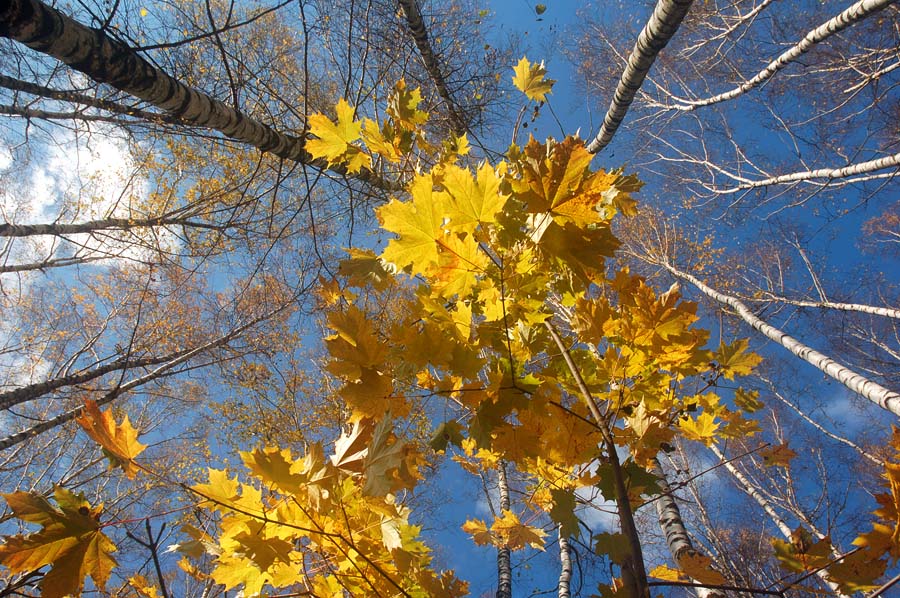 «Уж небо осенью 			                 дышало…»
3 класс
Урок литературного чтения
3 класс
Ваш  милый образ снится мне,С пером, бумагой, при луне.Частичка Вашей в них души.Стихи и сказки под перомОжили враз, и в каждый домВошёл прекрасный наш поэт.Он – гений, в этом спору нет.
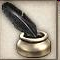 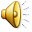 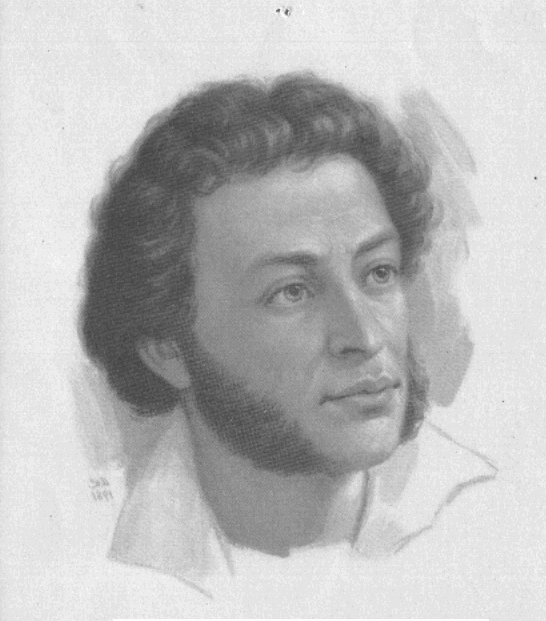 Александр Сергеевич Пушкин1799 - 1837
О
Ь
К
А
Я
З
С
Н
Р
Л
Т
Ф
Е
О С Е Н Ь
СЛОВАРНАЯ РАБОТА
освобождалась от покровов (листвы)
сень
покров, то, что покрывает, укрывает кого-нибудь, что-нибудь
караван
группа следующих друг за другом объектов
обнажалась
«Уж небо осенью дышало..»
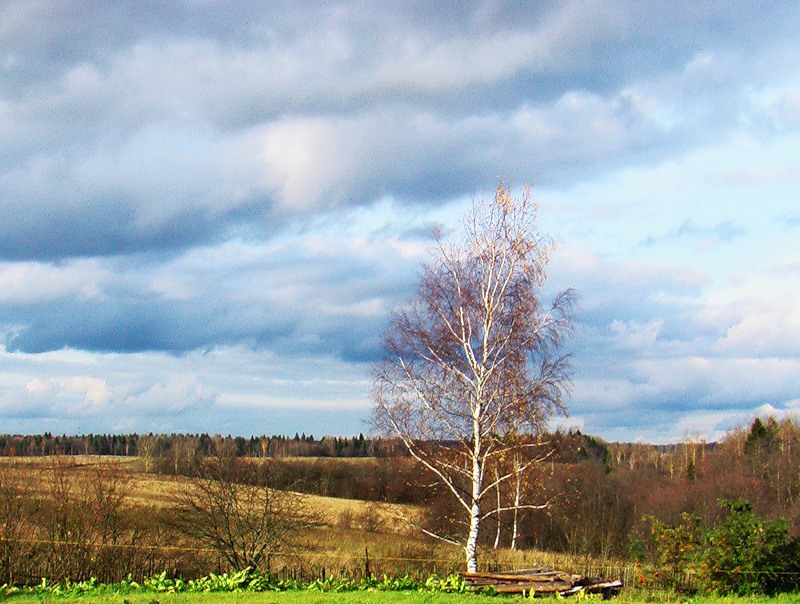 Почему поэт называет лесной покров таинственным?
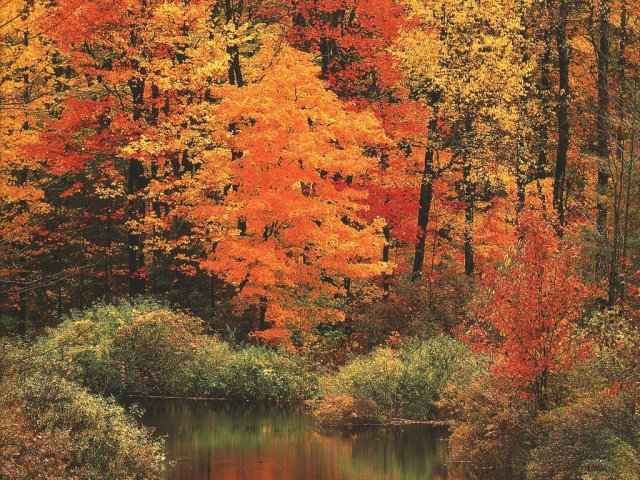 аллитерация
ЛеСов таинСтвенная Сень



С пеЧальным Шумом 


обнаЖалась
С-Ш-Ч-Ж
РАБОТА С ТАБЛИЦАМИ 
НАД ВЫРАЗИТЕЛЬНОСТЬЮ
Упражнения для дыхания:
а) вдох, на выдохе: а,о,у,и,е,я;б) вдох, на выдохе цифры, считаем по порядку до 5, 10, 15;в) вдох, на выдохе проговариваем пословицу или поговорку: «Хуже всех слышит, тот кто не хочет слушать».
Уж  небо осенью дышало,I
Уж реже солнышко блистало,I
Короче становился день,I
Лесов таинственная сень
С печальным шумом обнажалась,I
Ложился на поля туман,I
Гусей крикливых караван
Тянулся к югу:II приближалась
 Довольно скучная пора;II
Стоял ноябрь уж у двора.
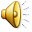 РЕФЛЕКСИЯ
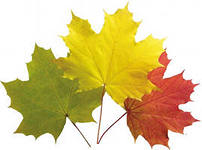 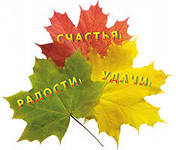 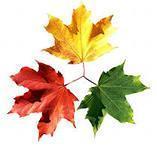 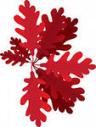 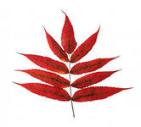 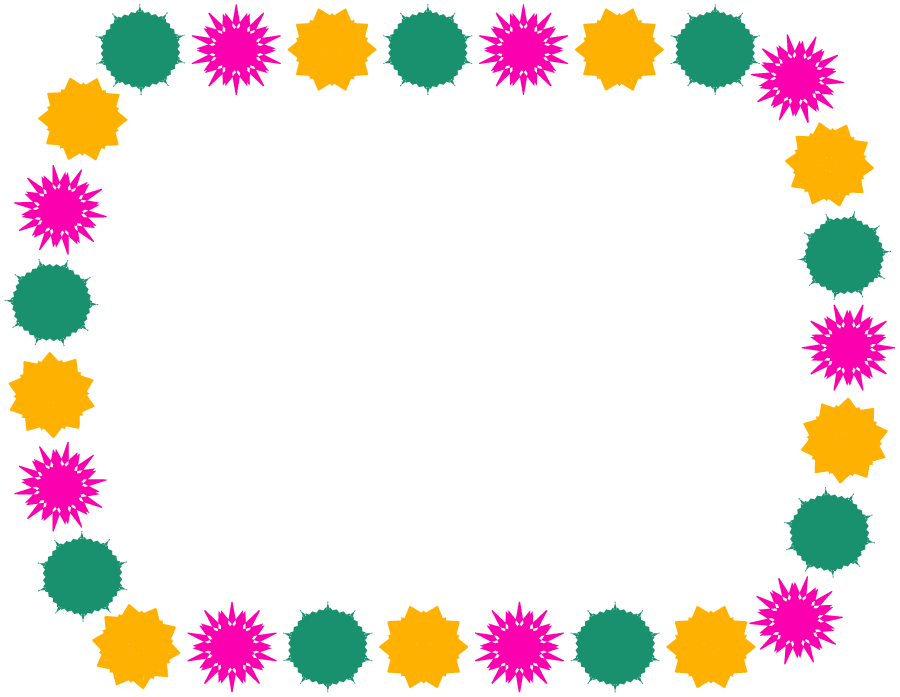 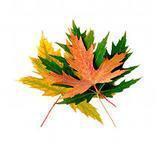 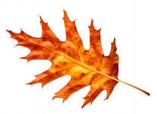 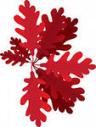 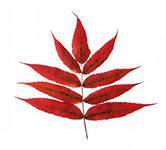 спасибо за работу!
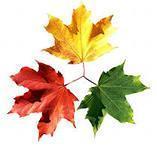 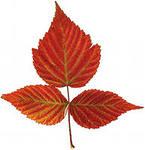 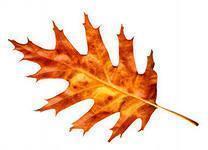 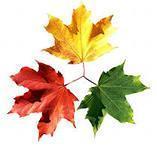 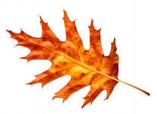 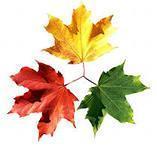 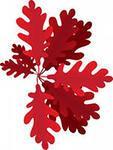 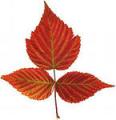 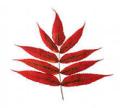